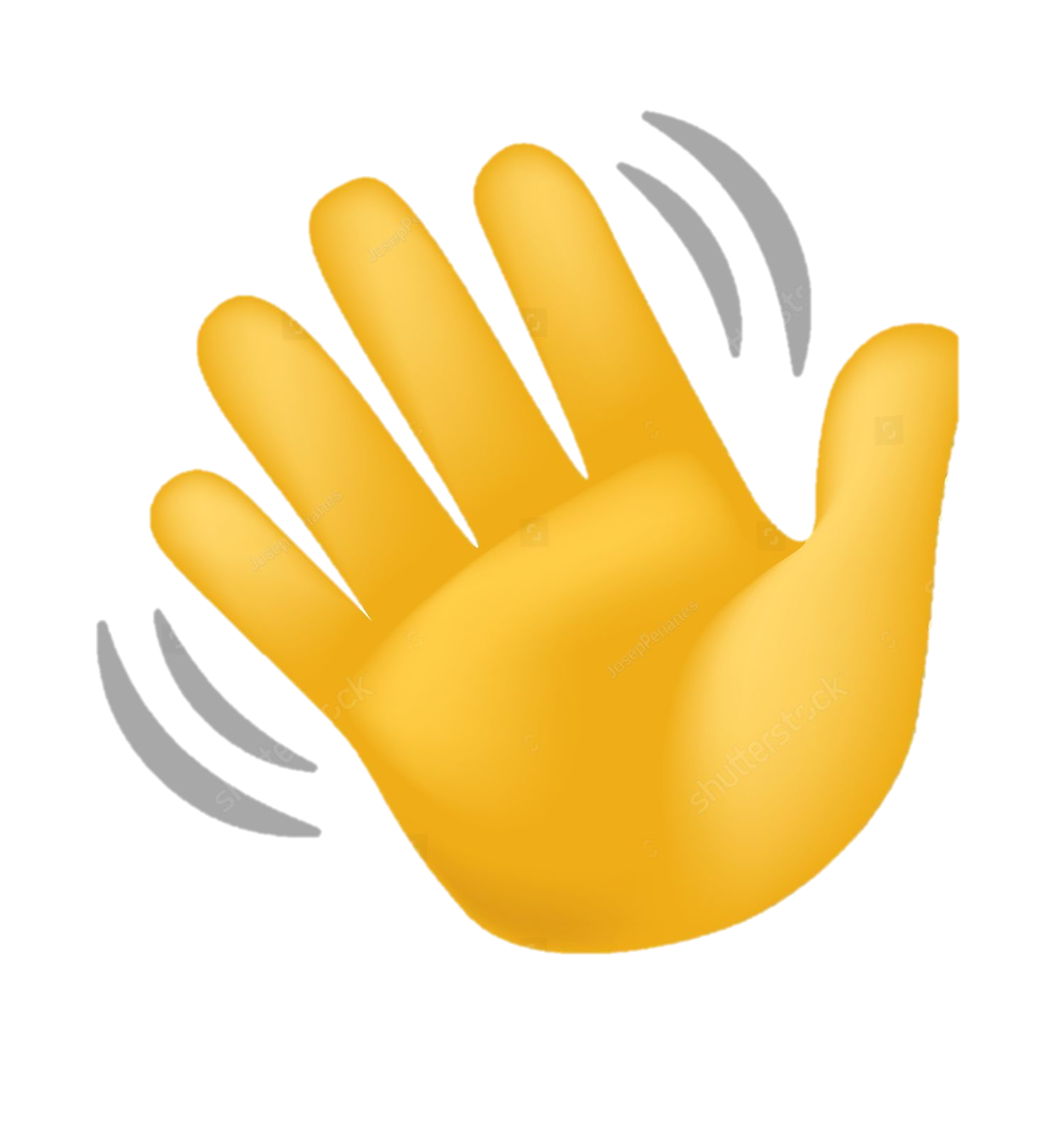 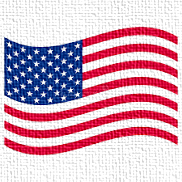 Wave, Wave, Wave the Flag
As we march around 
Hold it high to show our pride 
It must not touch the ground
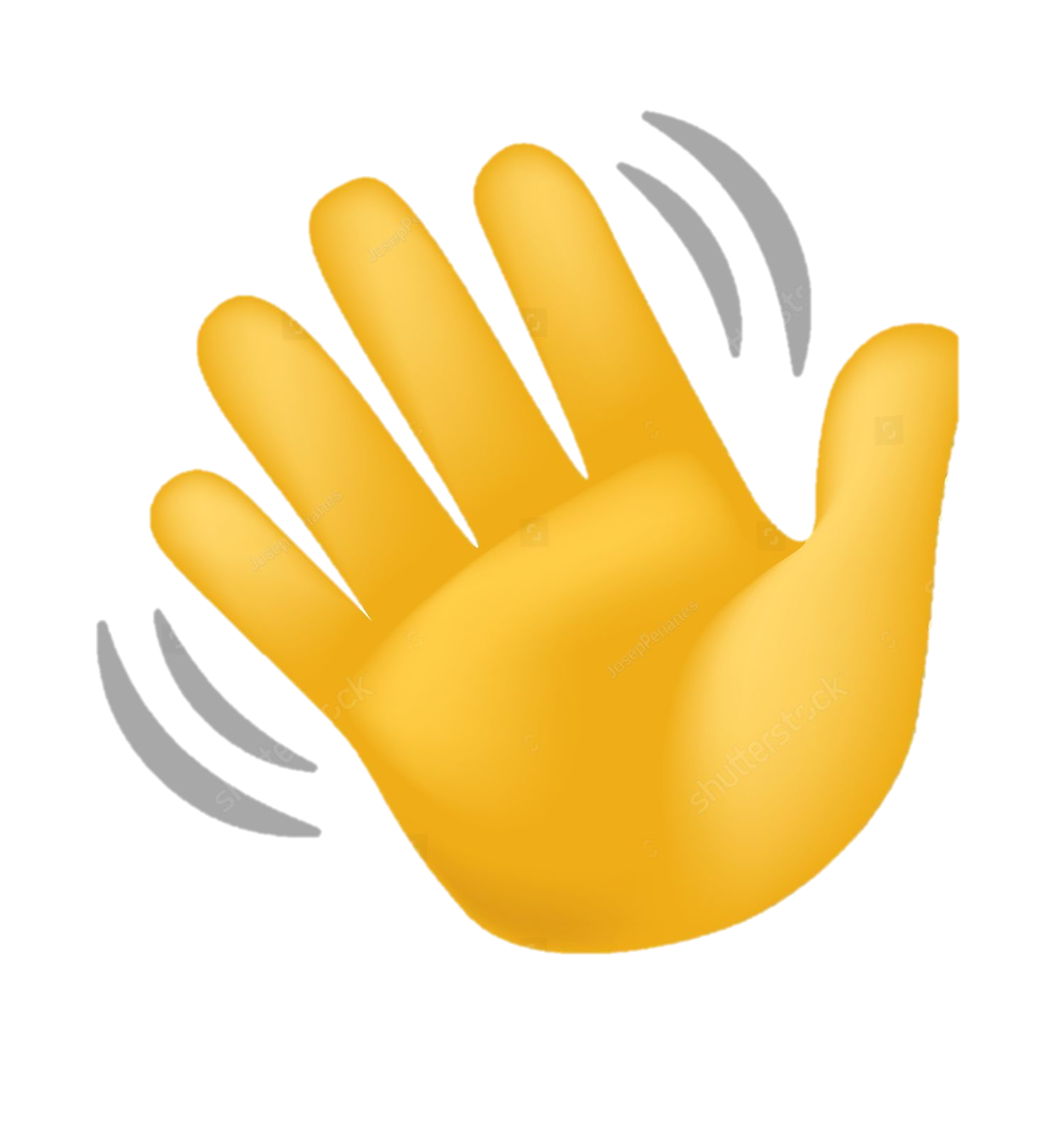 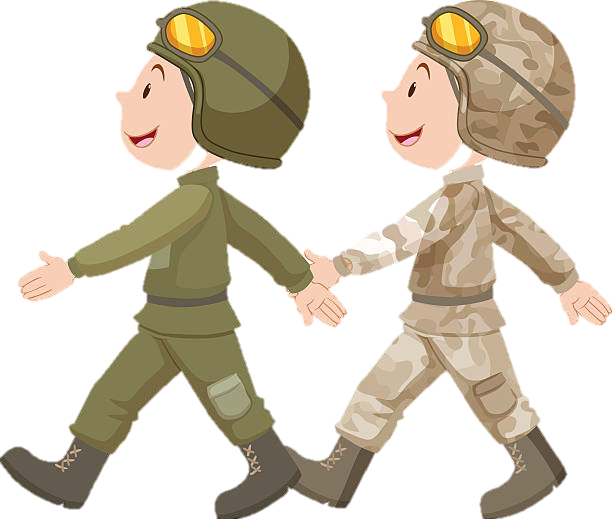 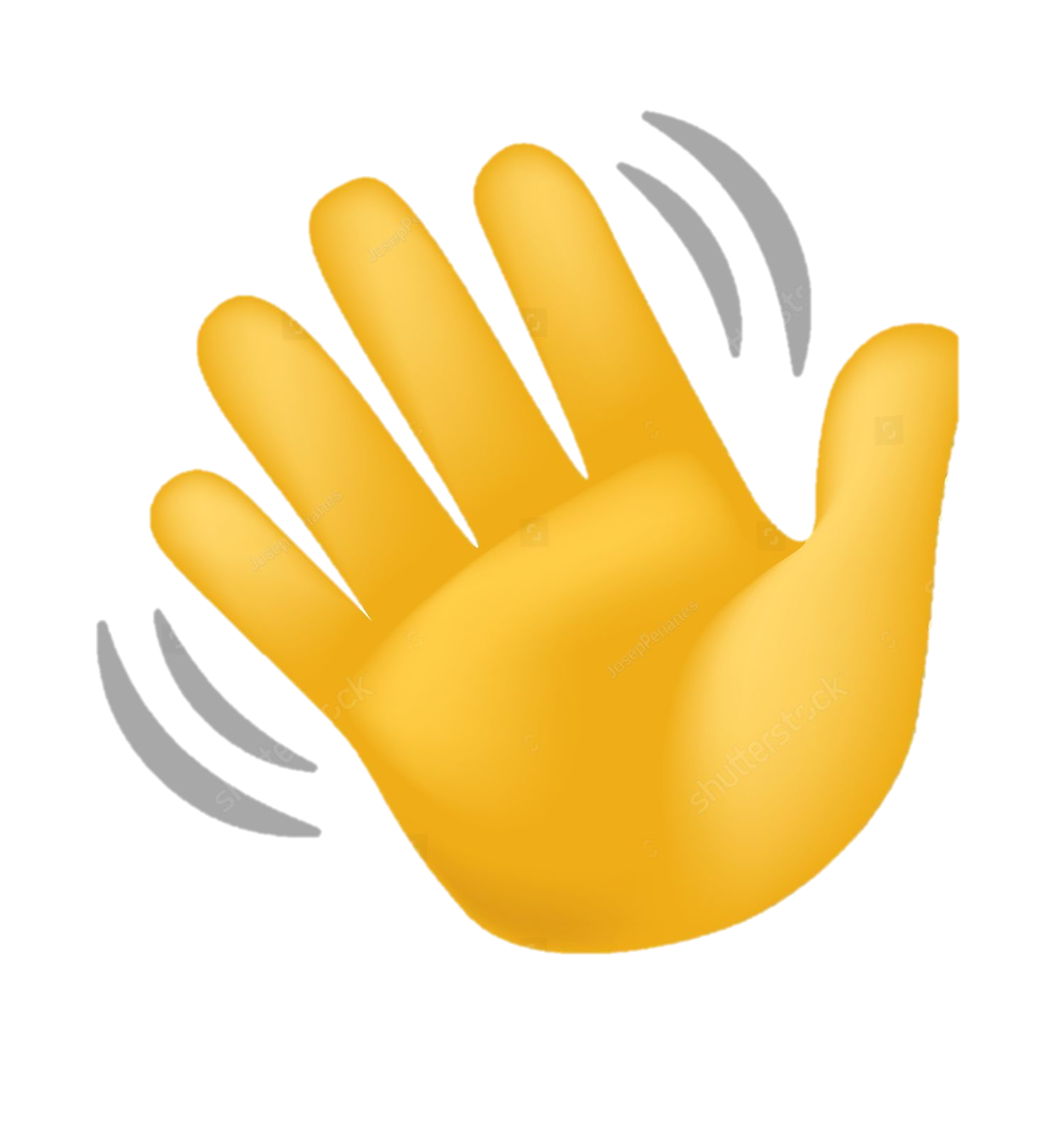 Wave, Wave, Wave the Flag
Dear red, white and blue
Stars and Strips forever bright
America to you!
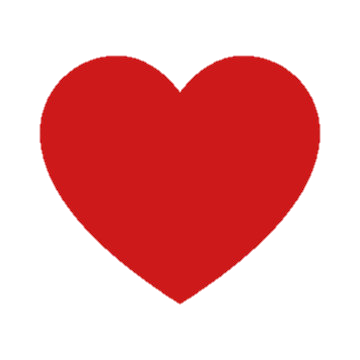 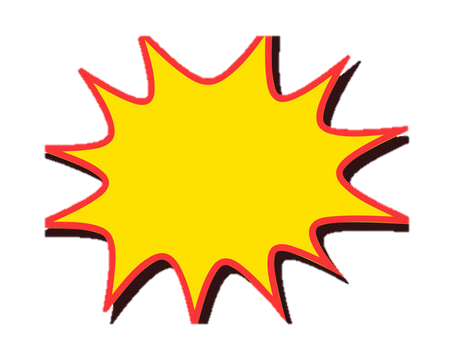 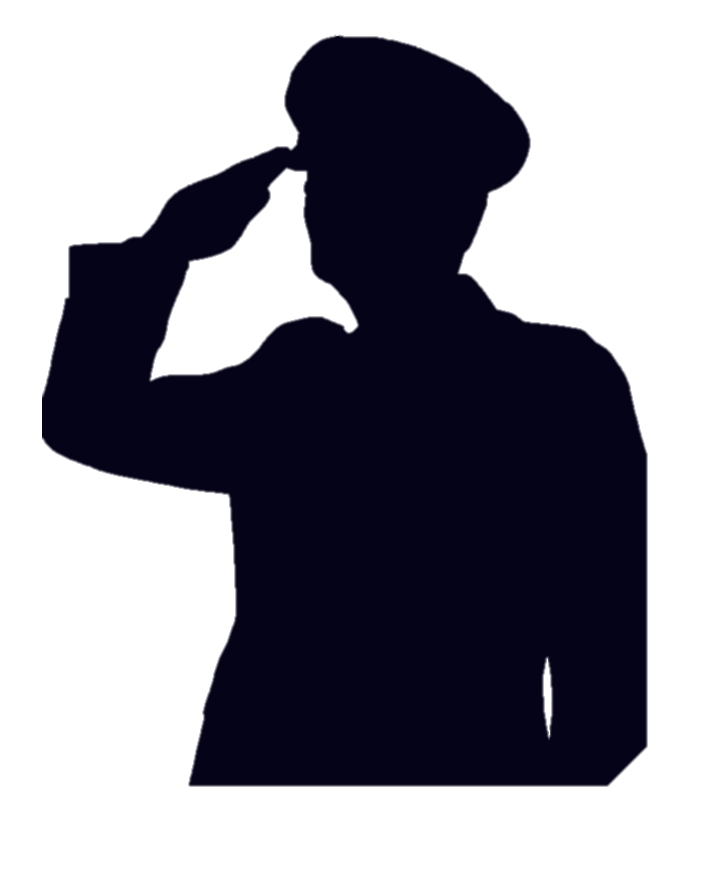 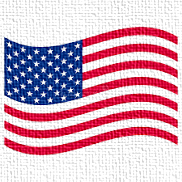 Red, White and Blue
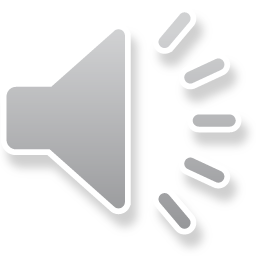 Red, White and Blue (Echo)
I  love you (Echo)
I  love you (Echo)
Red, White and Blue (Echo)
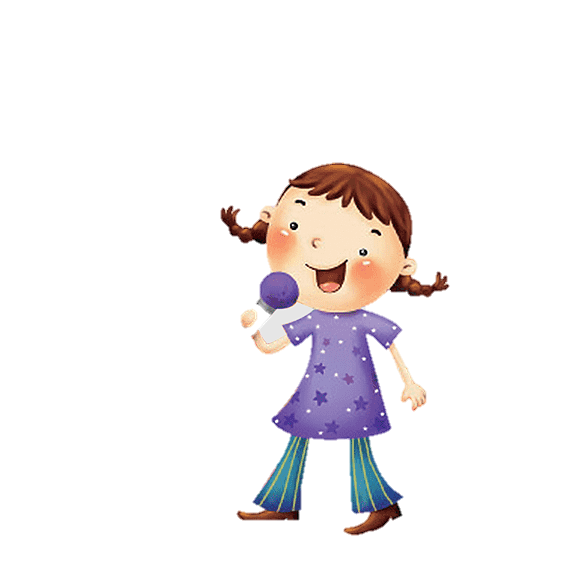 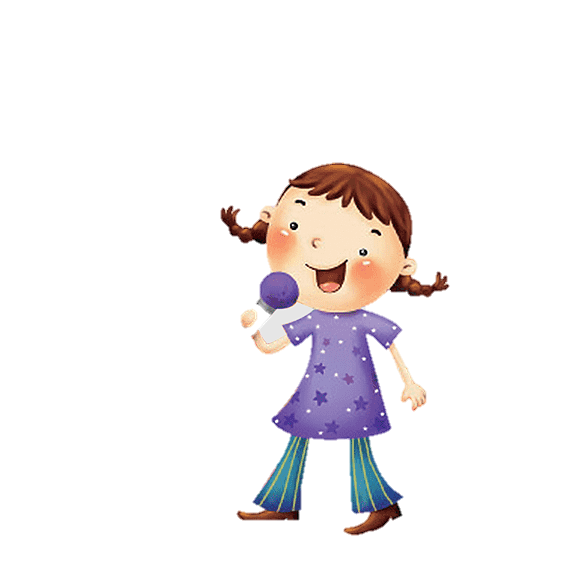 Sing for our country
Sing for our country
Sing for our country
It’s brave and true
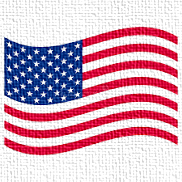 Red, White and Blue (Echo)
I  love you (Echo)
I  love you (Echo)
Red, White and Blue (Echo)
March for our country
March for our country
March for our country
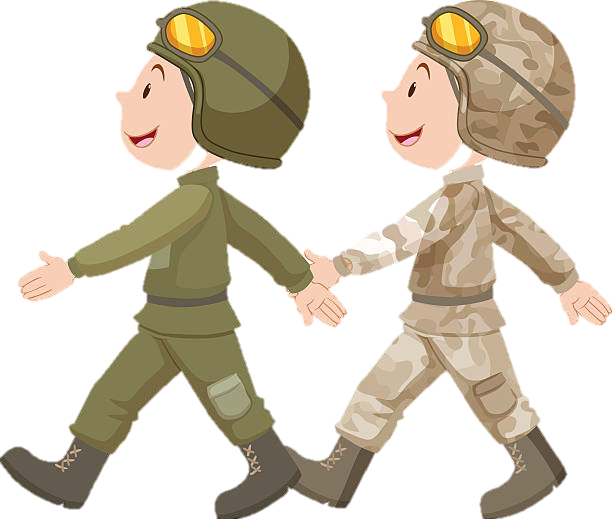 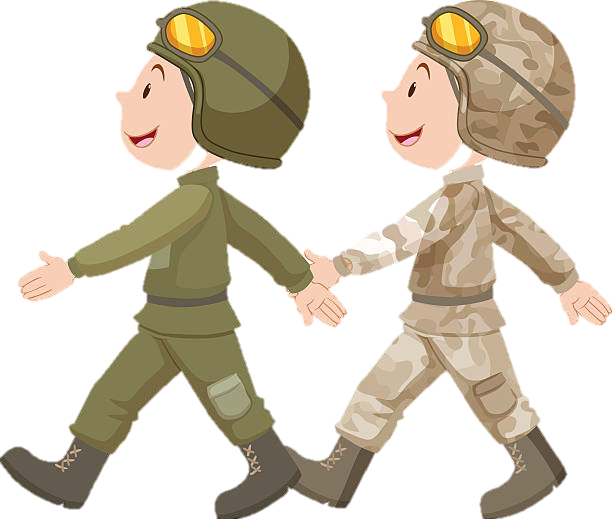 It’s brave and true
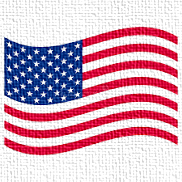 Red, White and Blue (Echo)
I  love you (Echo)
I  love you (Echo)
Red, White and Blue (Echo)
Clap for our country
Clap for our country
Clap for our country
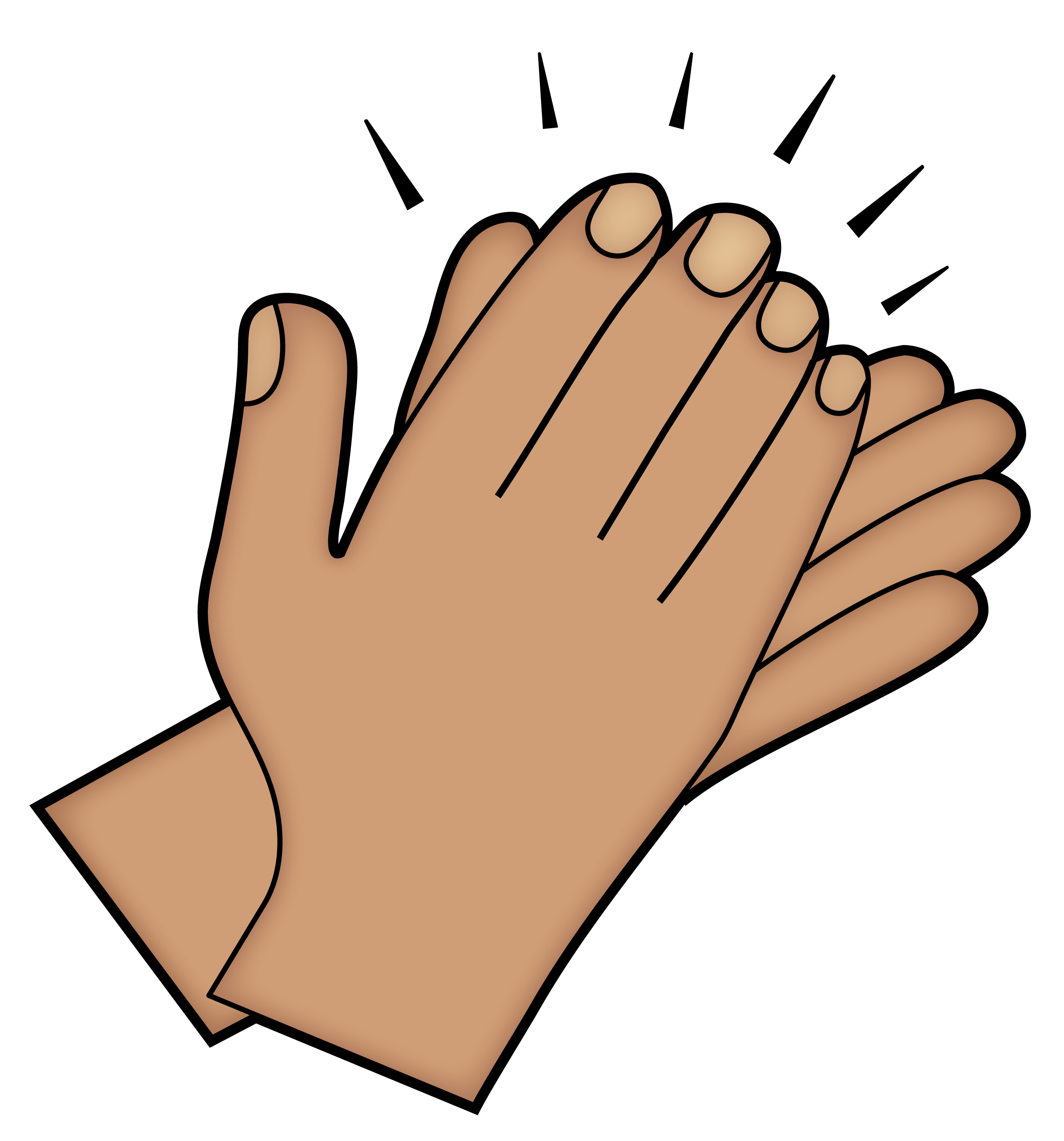 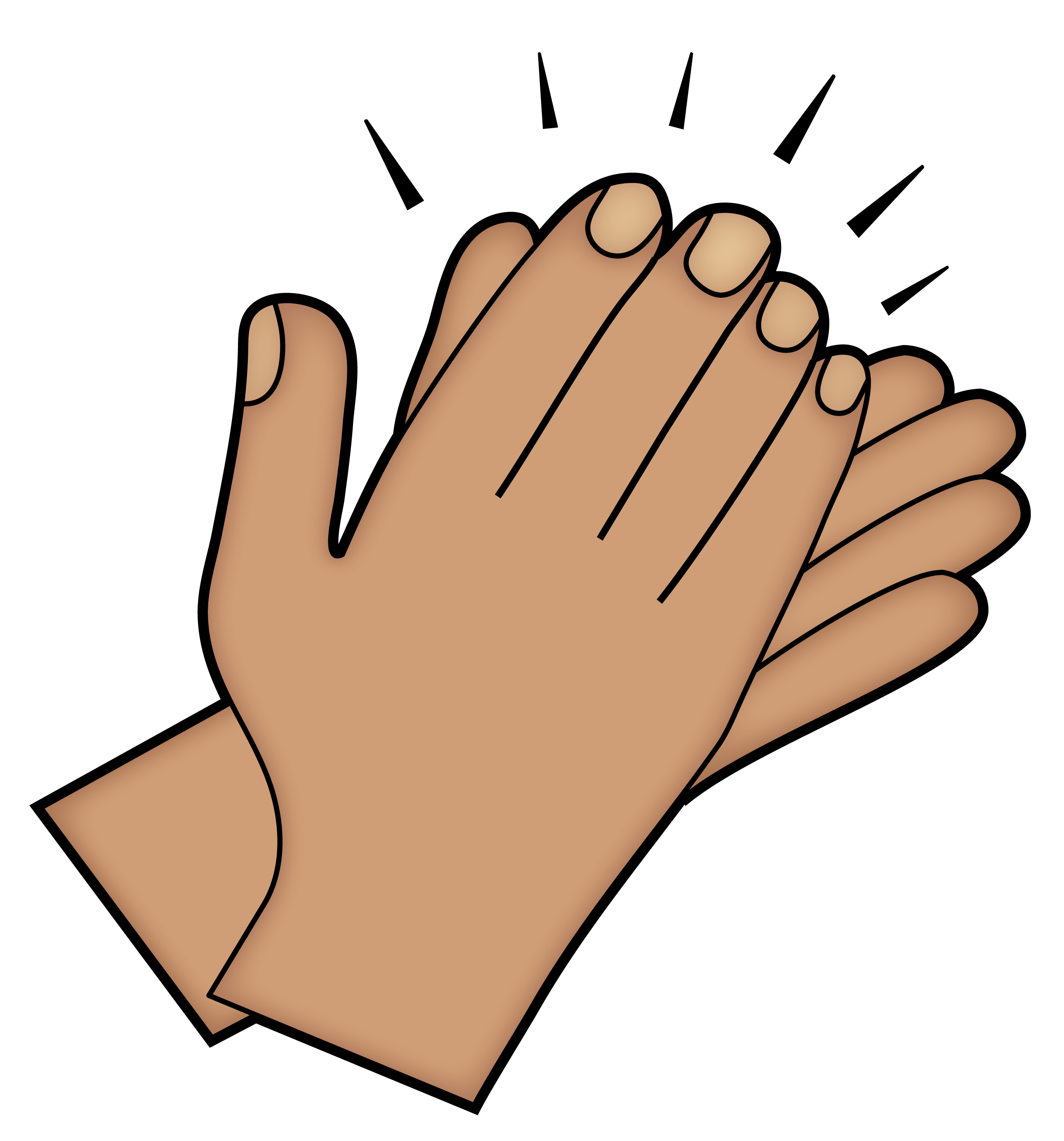 It’s brave and true
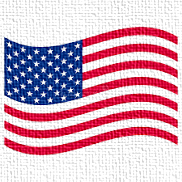 Red, White and Blue (Echo)
I  love you (Echo)
I  love you (Echo)
Red, White and Blue (Echo)
Sing for our country
Clap for our country
March for our country
We salute you!
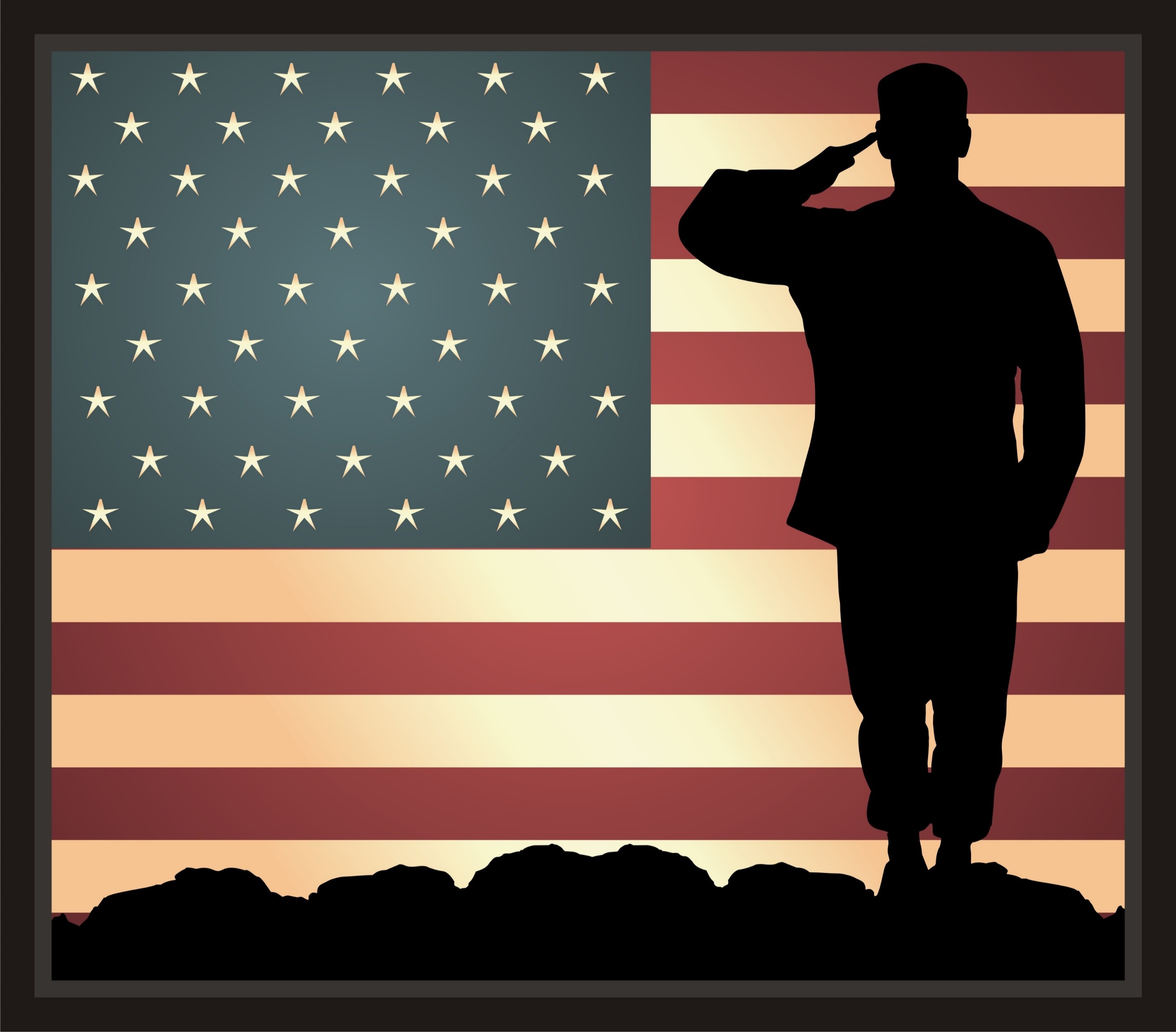 Intro
March – 2-3-4-5-6-7-8  - x2
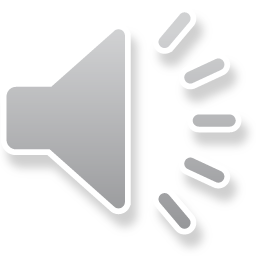 Motivated!
Feeling good!
A
Dedicated!
All Right!
Day & Night!
Marching!
Hutt – 2 -3-4
Hutt – 2 -3-4
Atten-tion 
Salute
[Speaker Notes: A and B 

A - Students sing with movement of SX 
B - Student improvises for students to move (up and down)]
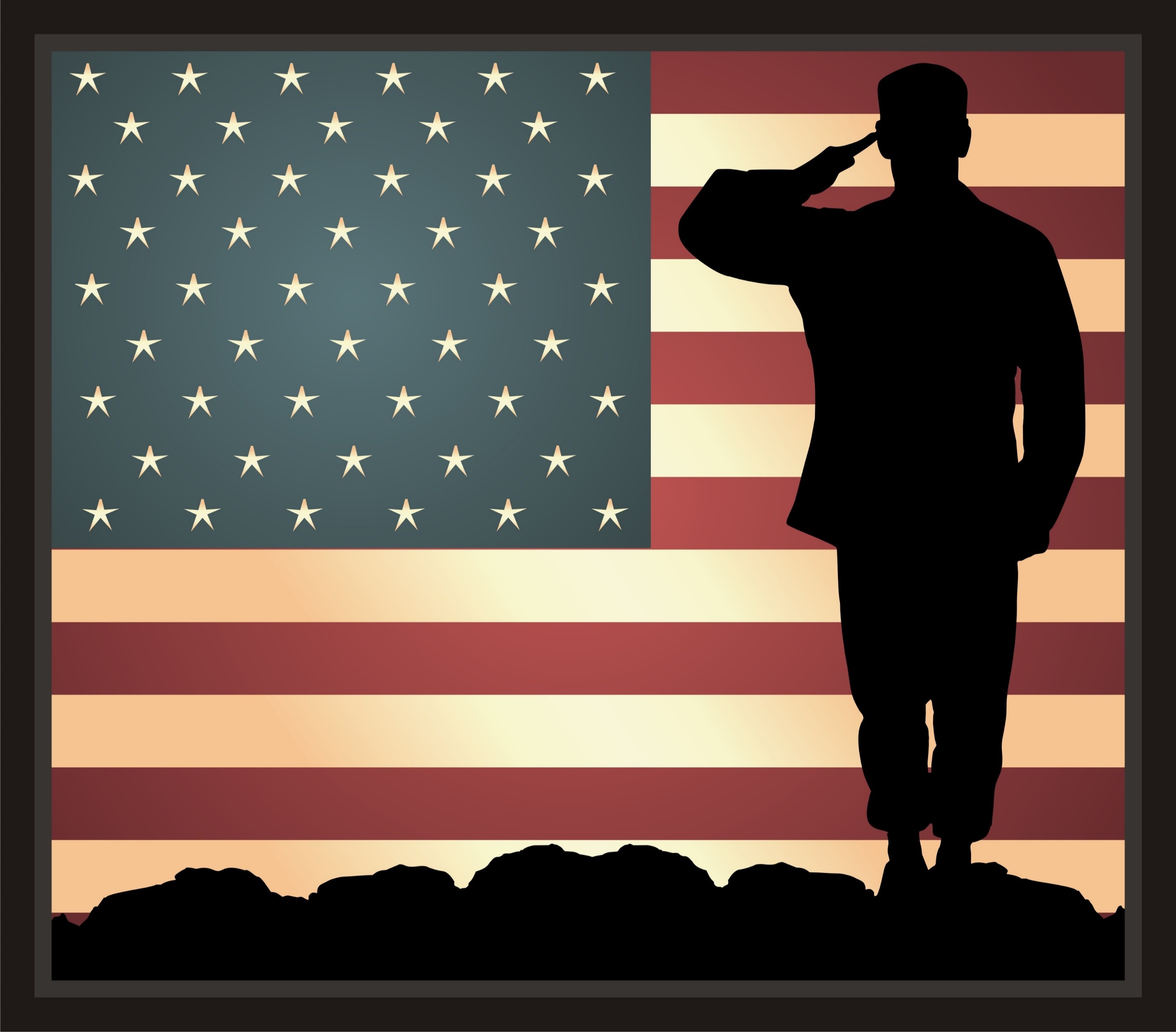 I’ve been doing what I’ve been told
This marching is getting old!
Feet Hurt!
Time for Bed!
B
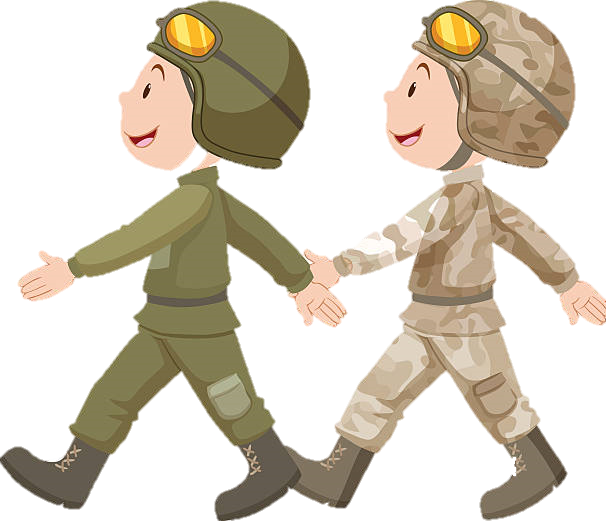 Sound Off – 1- 2 – Echo!
[Speaker Notes: A and B 

A - Students sing with movement of SX 
B - Student improvises for students to move (up and down)]
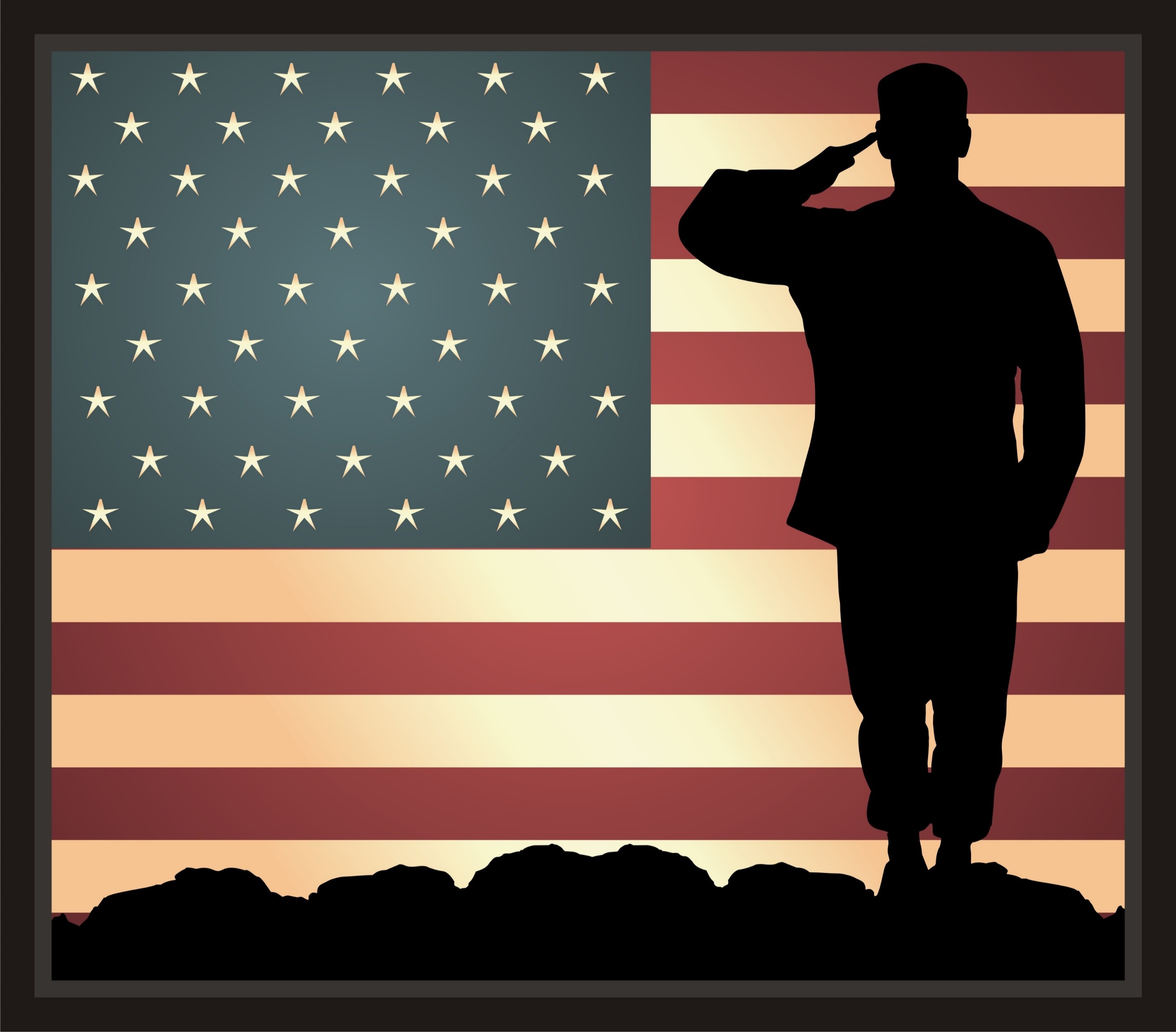 1
2
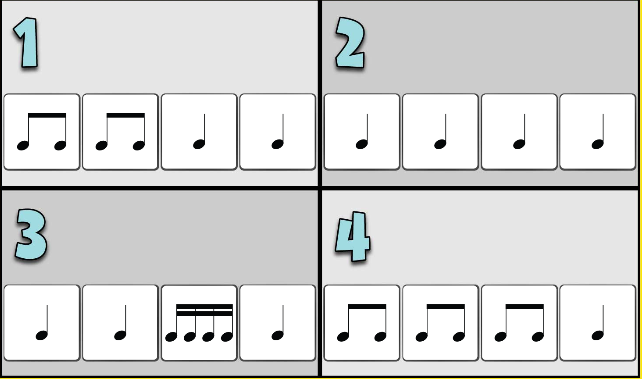 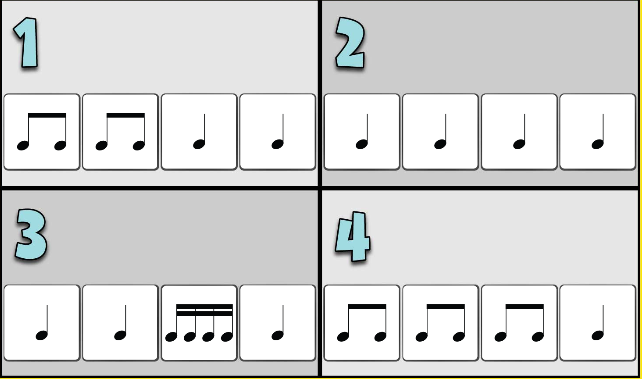 4
3
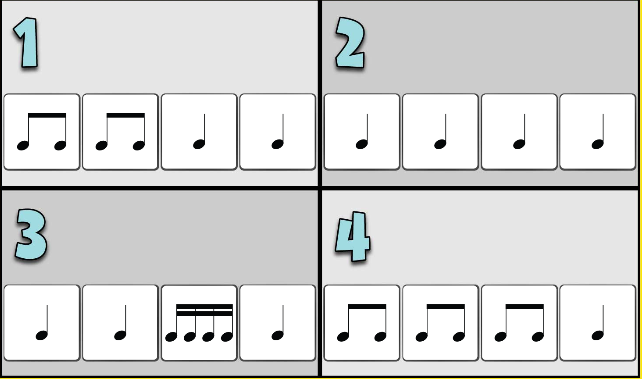 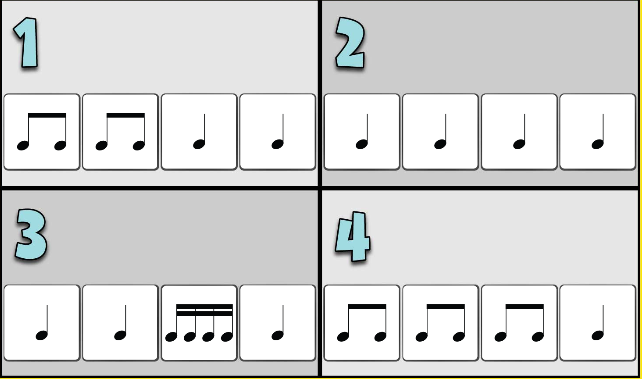 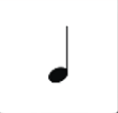 5
6
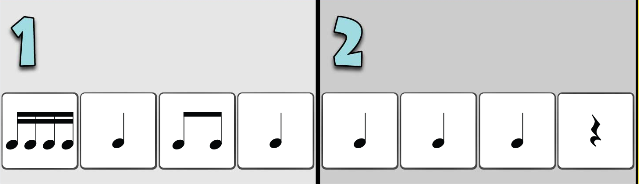 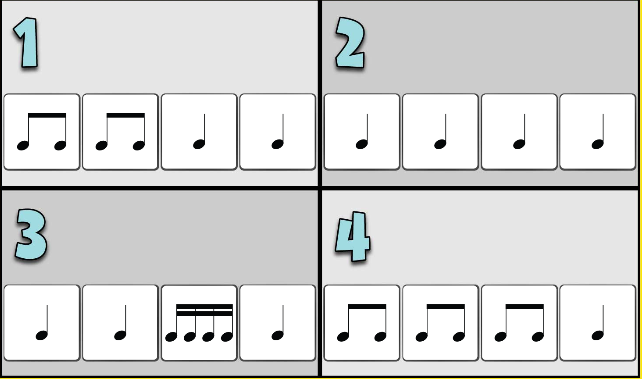 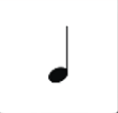 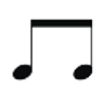 [Speaker Notes: A and B 

A - Students sing with movement of SX 
B - Student improvises for students to move (up and down)]
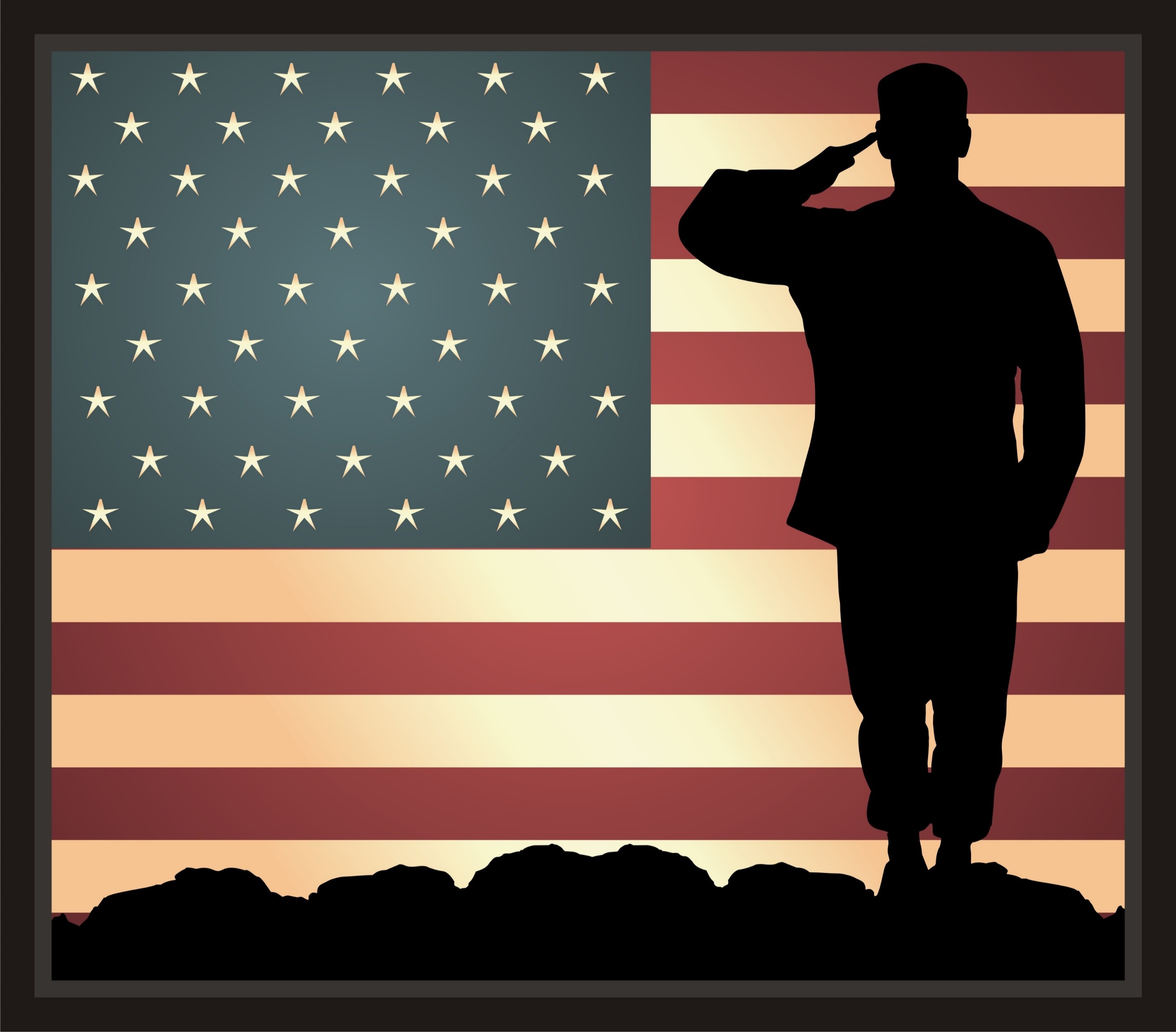 Marching on this Picnic Day
Thankful for you all today!
Atten-tion 
Salute
[Speaker Notes: A and B 

A - Students sing with movement of SX 
B - Student improvises for students to move (up and down)]
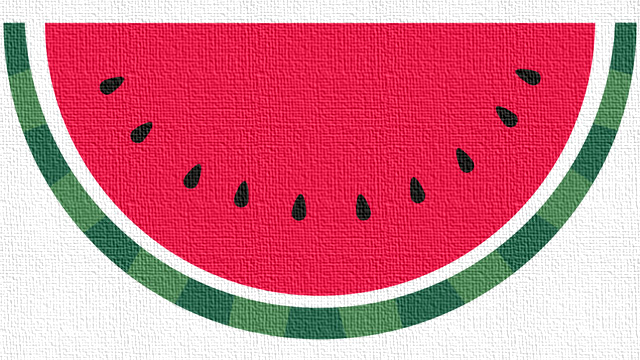 Watermelon, Watermelon yummy
Watermelon, Watermelon yummy
I've got watermelon in my tummy 
Coolly crispy when its sunny
Watermelon, Watermelon yummy
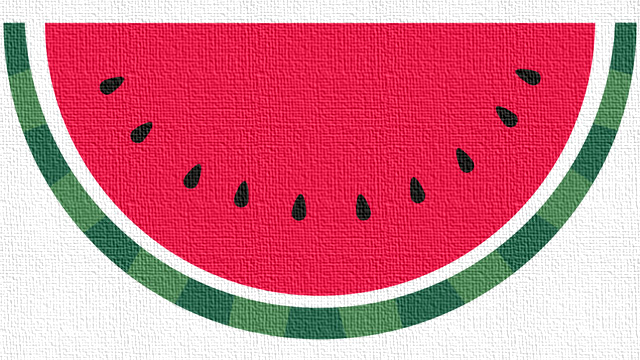 1 - 2 - 3
Save some for me
4 - 5 - 6
Your fingers might get sticky
7- 8 - 9
The taste divine
Watermelon, Watermelon get in my belly
Watermelon, Watermelon get in my belly
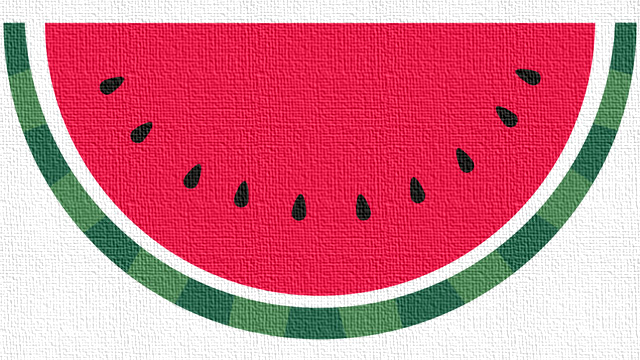 Watermelon, Watermelon yummy
Watermelon, Watermelon yummy
I've got watermelon in my tummy 
Coolly crispy when its sunny
Watermelon, Watermelon yummy
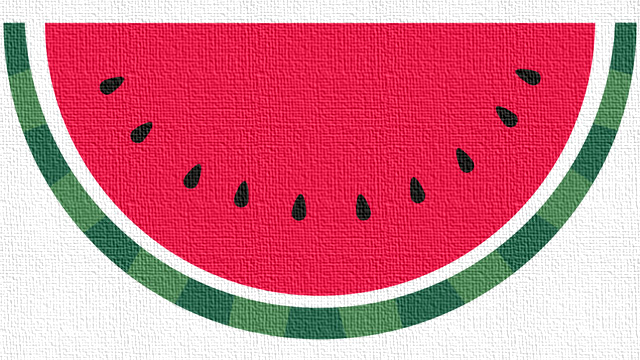 Pink
Watermelon
Cool
Watermelon
Watermelon
Juicy
Get in my belly
Watermelon
Fresh
Watermelon
Sweet
Watermelon
Yummy
Get in my belly
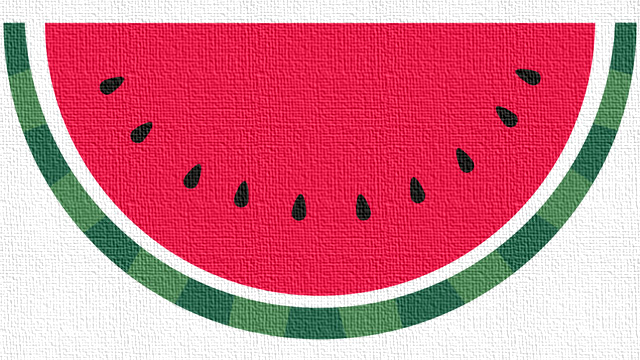 Watermelon, Watermelon yummy
Watermelon, Watermelon yummy
I've got watermelon in my tummy 
Coolly crispy when its sunny
Watermelon, Watermelon yummy
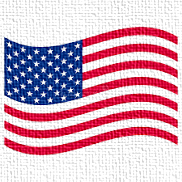 Yankee Doodle
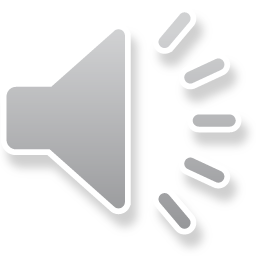 Yankee Doodle went to town, 
riding on a pony
Stuck a feather in his cap 
and called it macaroni
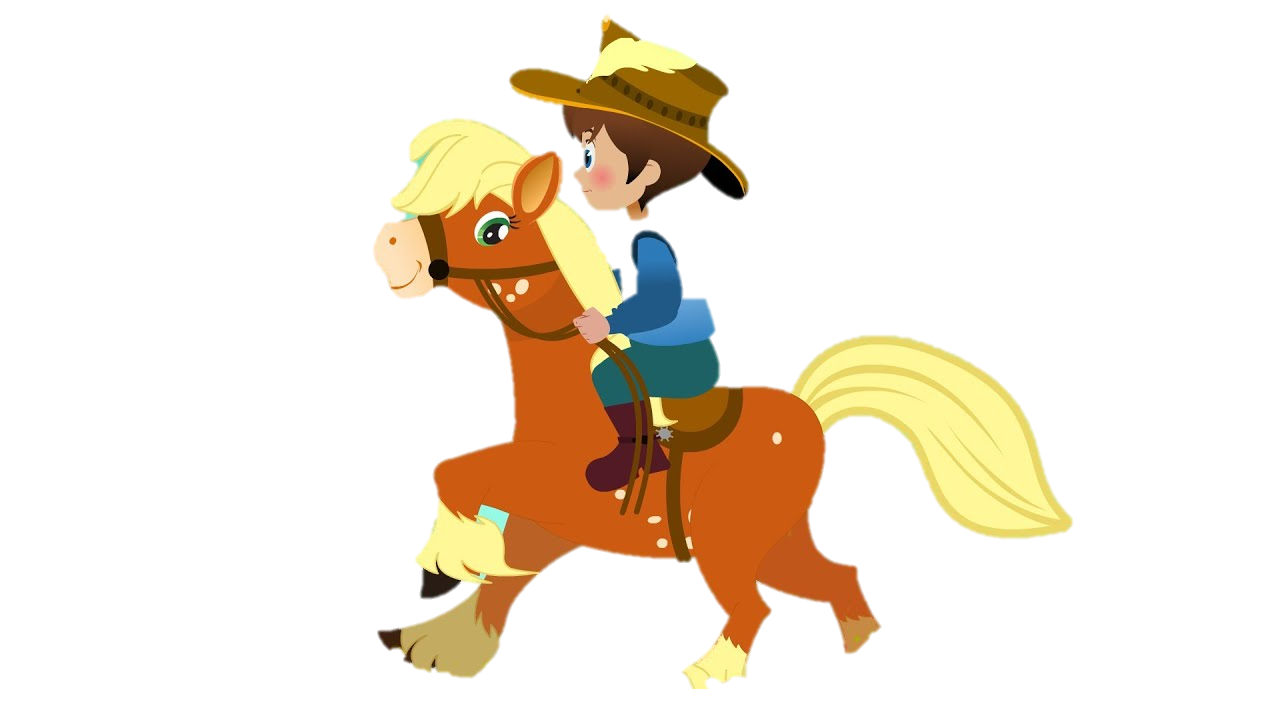 Yankee Doodle keep it up, 
Yankee Doodle dandy,
Mind the music and the step 
and with the girls be dandy
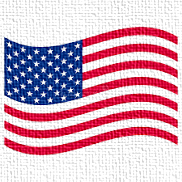 Father and I went down to camp 
along with Captain Gooding
there we saw the men and boys, 
as thick as hasty pudding
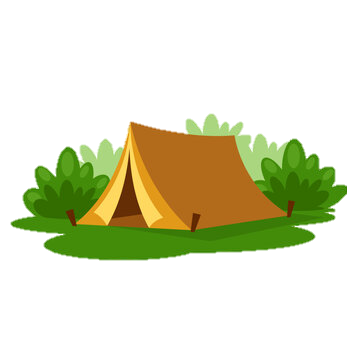 Yankee Doodle keep it up, 
Yankee Doodle dandy,
Mind the music and the step 
and with the girls be dandy
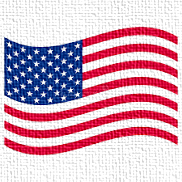 There was Captain Washington, 
upon a slapping stallion
A-giving orders to his men, 
I guess there was a million
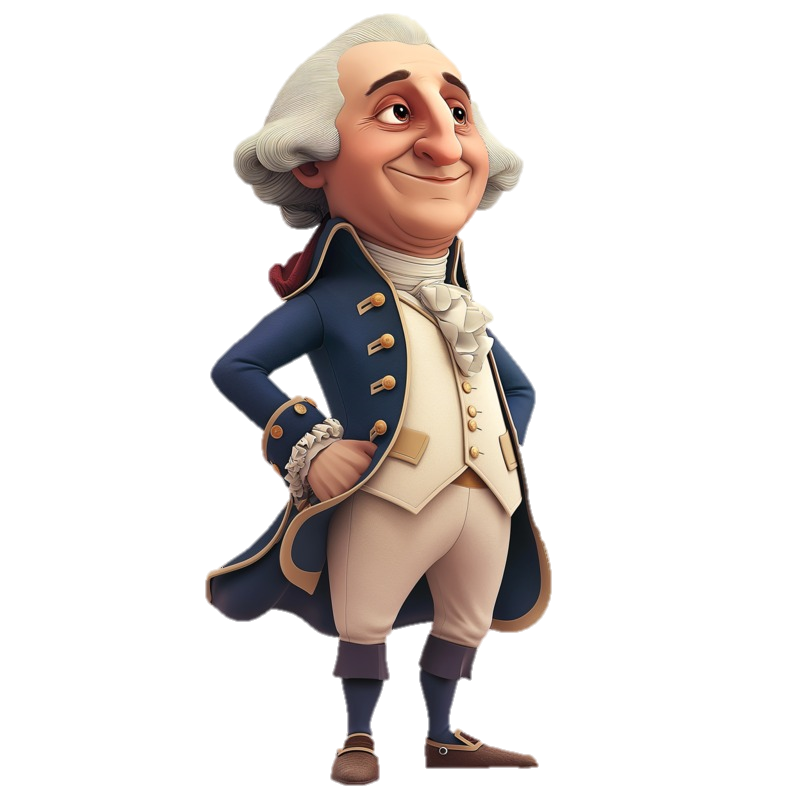 Yankee Doodle keep it up, 
Yankee Doodle dandy,
Mind the music and the step 
and with the girls be dandy